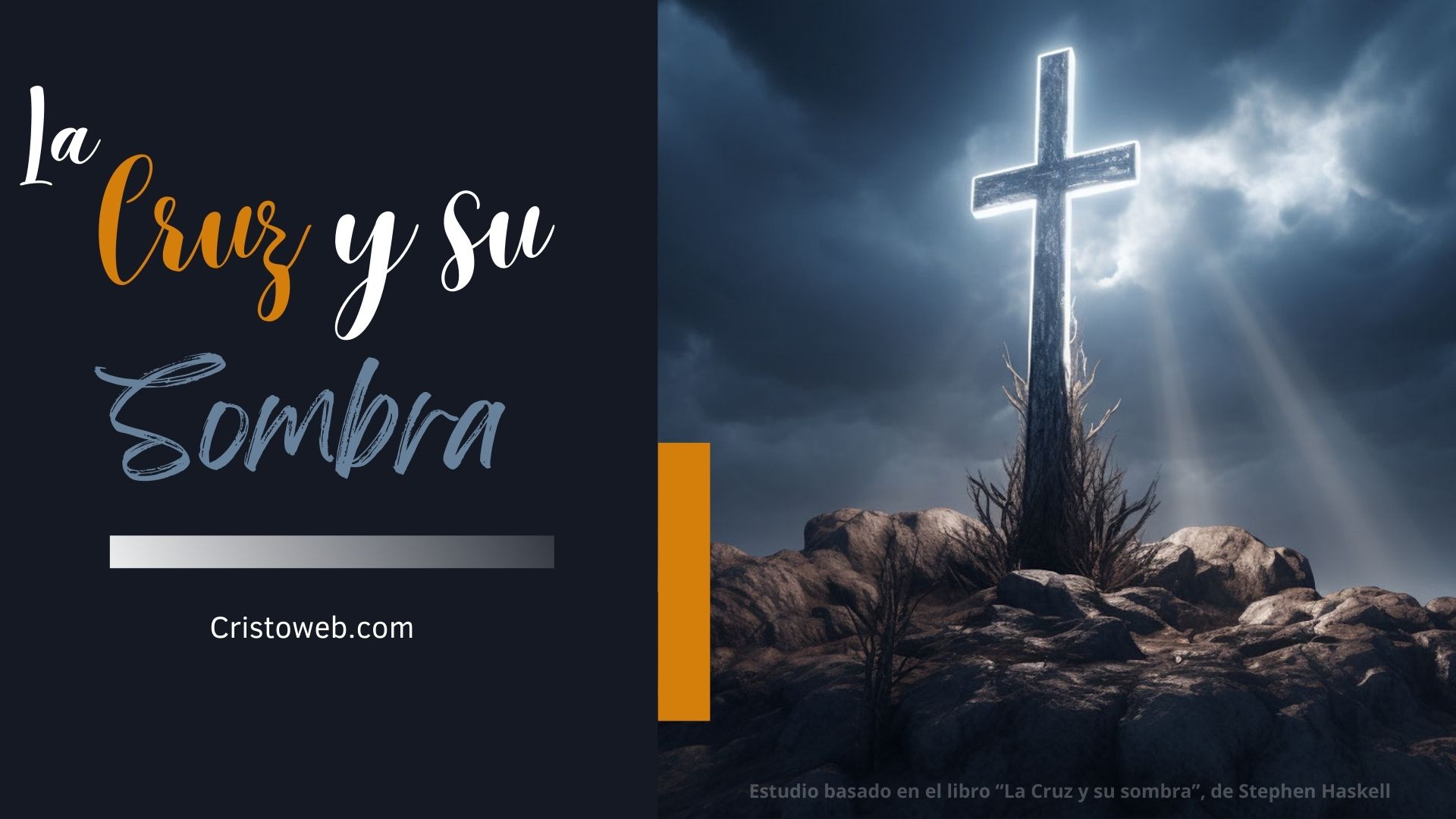 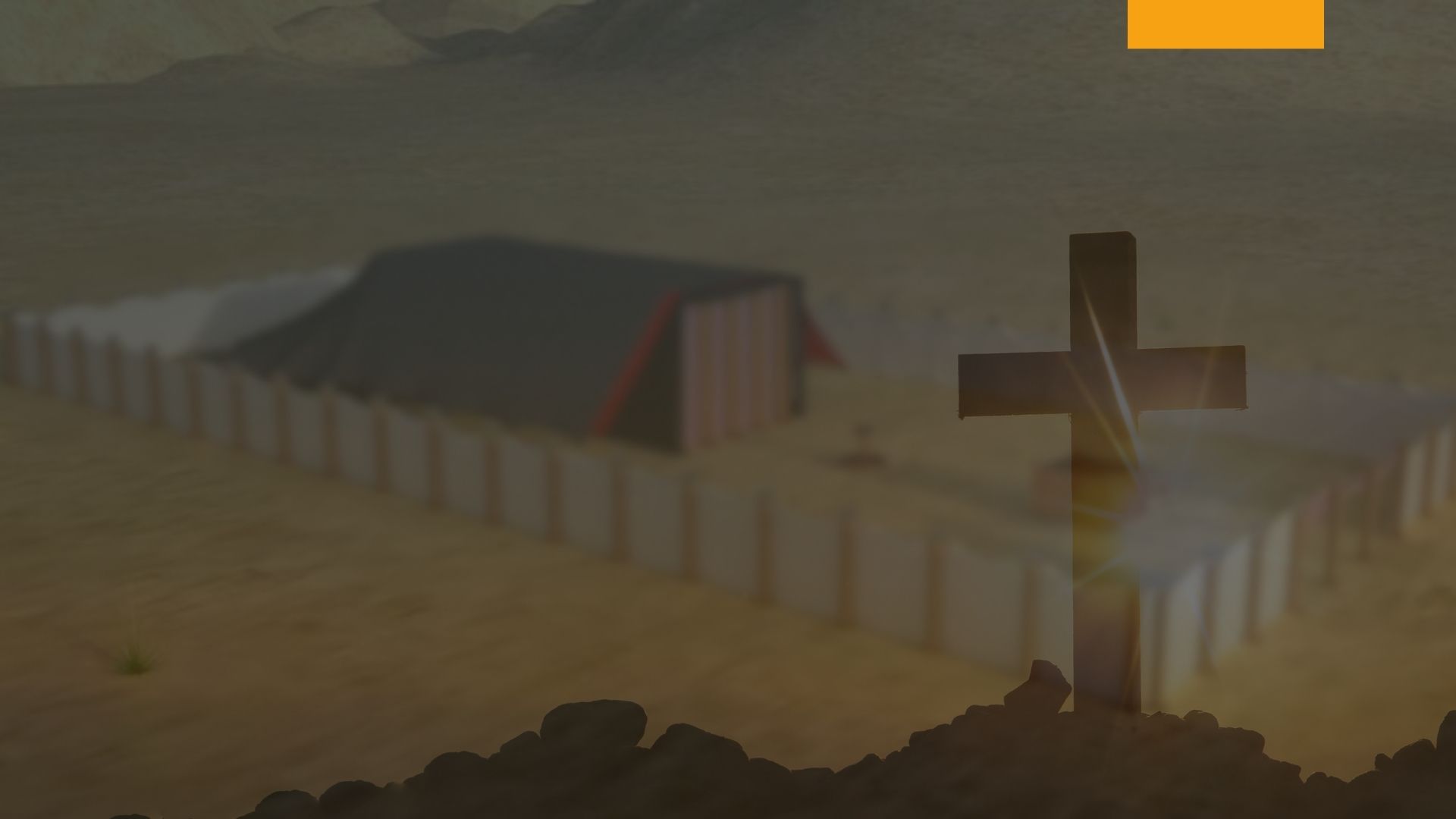 Sección VIII.-
Capítulo XXXVI: Diversas Leyes y Ceremonias Levíticas
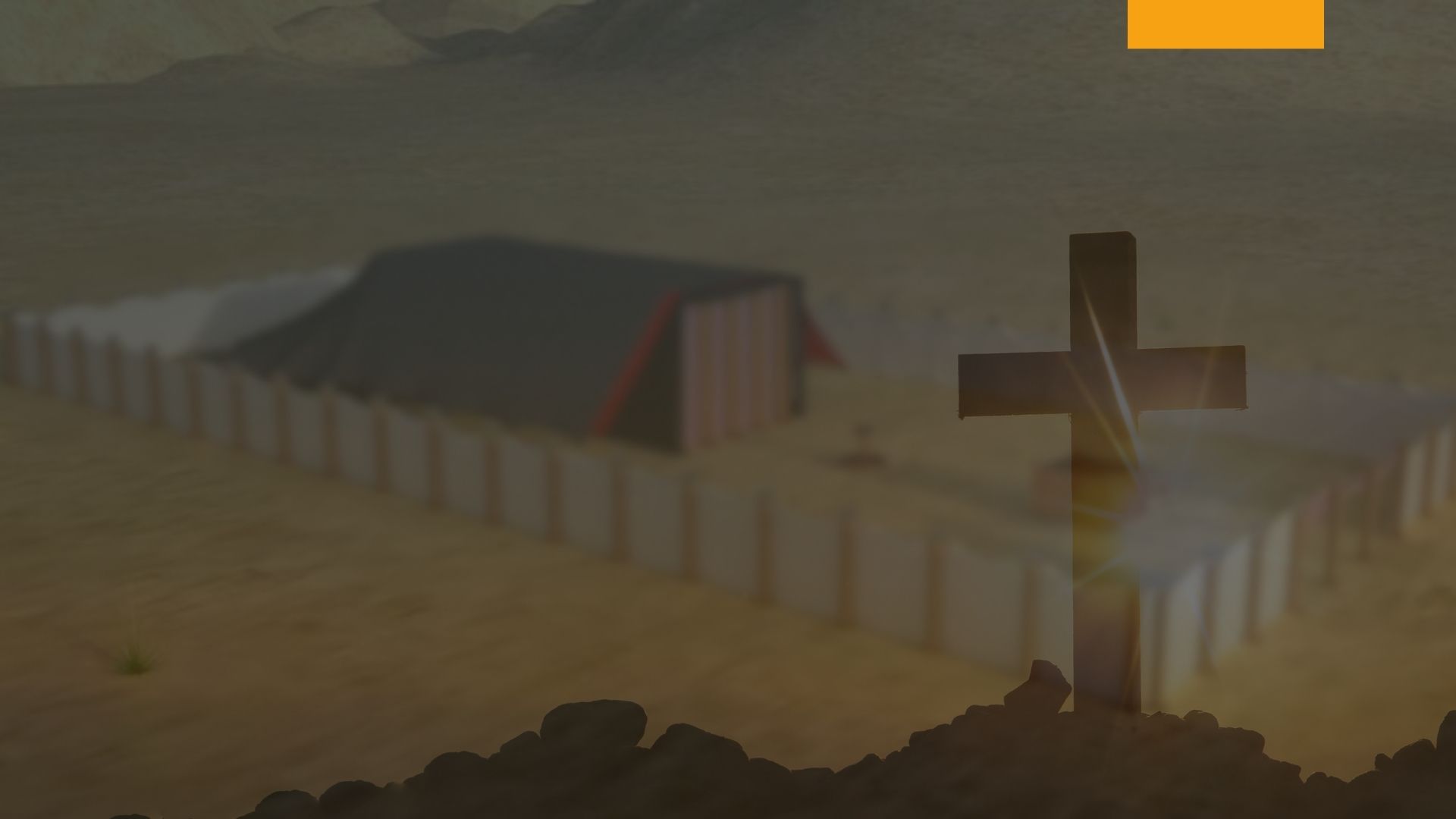 Diversas Leyes y Ceremonias Levíticas
El cristiano no puede tener vida separado de Cristo [Juan 15:4-5]. Cada detalle de su vida está dirigido por el gran Maestro. Esto quedó muy claro en el antiguo ritual y ceremonias Levíticas.
Los detalles del diario vivir del antiguo Israel estaban bajo la dirección de Dios. Su comida, sus vestidos, sus plantaciones y sus edificaciones, sus compras y sus ventas, estaban todos regulados por las leyes de Moisés. Para el lector menos agudo, estos requerimientos podrían parecer apenas una colección de formas sin mucho significado; pero para el estudiante de la Escritura, que está siguiendo los pasos de Su Maestro, cada ley Levítica es un reflejo, que nos da muchos rayos de luz del Hijo de la Justicia.
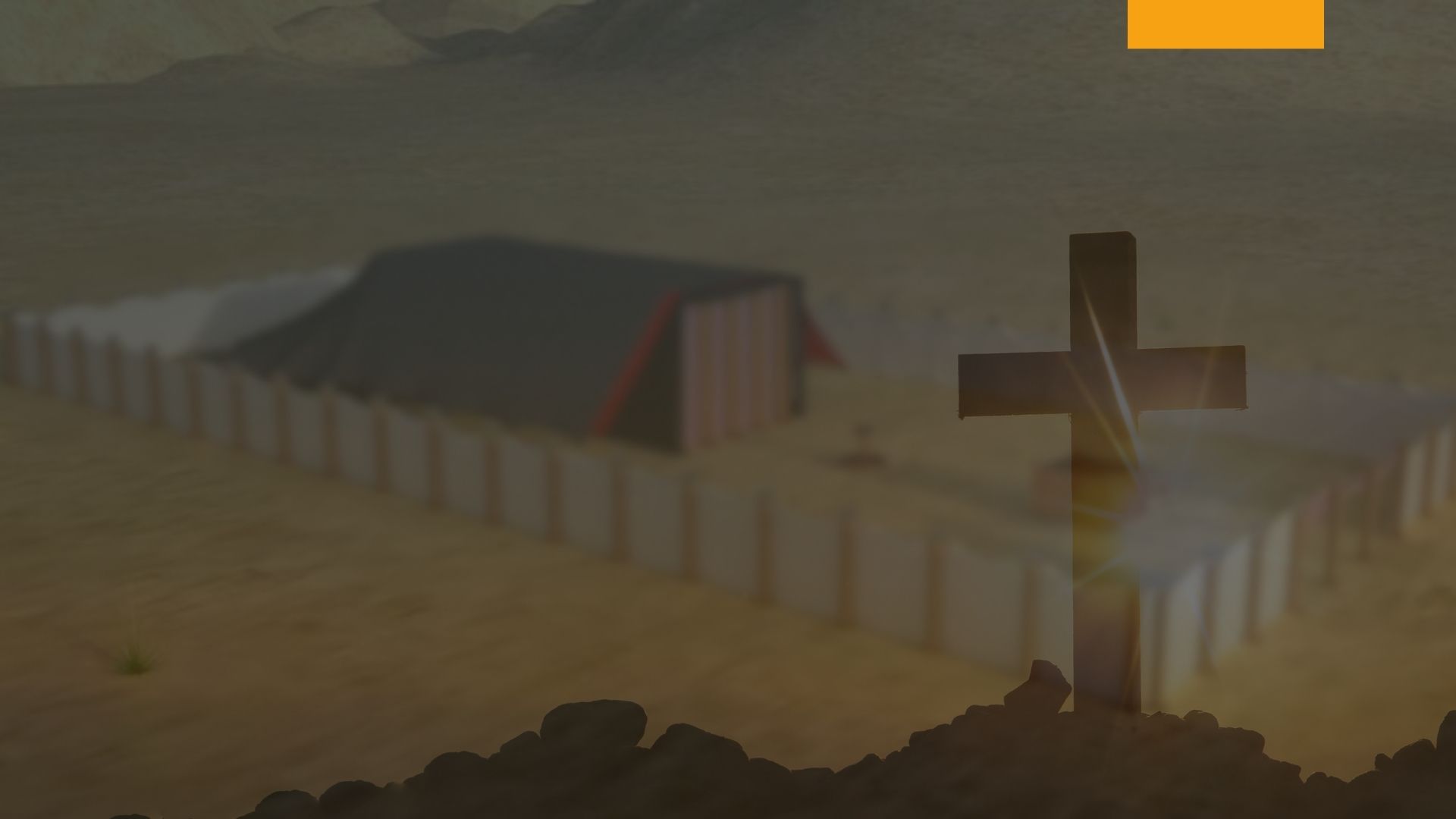 ¨No te vestirás con muchos vestidos al mismo tiempo¨
Leemos: "No te vestirás con muchos vestidos al mismo tiempo, como de lana y lino juntos" [Deut. 22:11]. A menudo es hecha la pregunta, por que se les hizo este requerimiento ? Una de las primeras cosas que hizo Dios por Adán y Eva después que ellos pecaron, fue hacerles ropas [Gen. 3:21].
Las vestiduras son un tipo de la justicia de Cristo, sobre aquellos a quienes se les han perdonado sus pecados [Isa. 61:10]. Antes que el hombre pecase, estaba vestido con ropas de luz y gloria, y Dios hizo con que nuestras ropas nos hicieran acordarnos de las ropas celestiales, con las cuales El finalmente vestirá a todos los redimidos [Apoc. 3:5; 19:8].
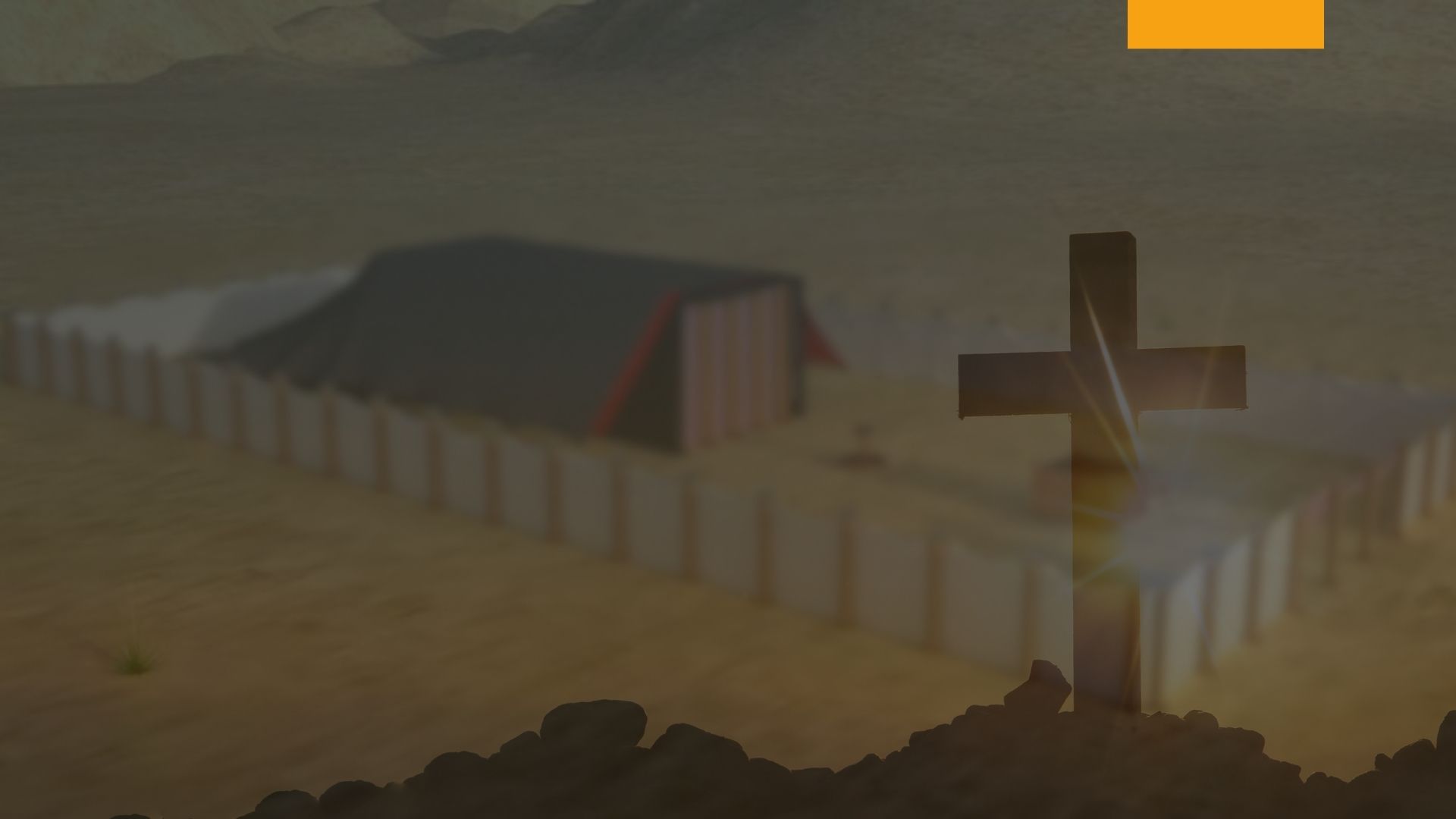 ¨No te vestirás con muchos vestidos al mismo tiempo¨
Dios dice, "Yo soy el primero y el último; y fuera de Mi no hay Dios". "No daré Mi gloria a otro, ni Mi honra a imágenes de escultura" [Isa. 44:6; 42:8].
Una parte de nuestra vida no puede ser vestida con los "harapos inmundos" de nuestra propia justicia [Isa. 64:6], y el resto con el puro e inmaculado manto de la justicia de Cristo. No podemos servir a Dios en nuestra vida hogareña y en la iglesia, y servir a mamón en nuestra vida comercial o de trabajo.
Aquel que Así lo haga no entrará en el reino de los cielos. "No podéis servir a Dios y a mamón".
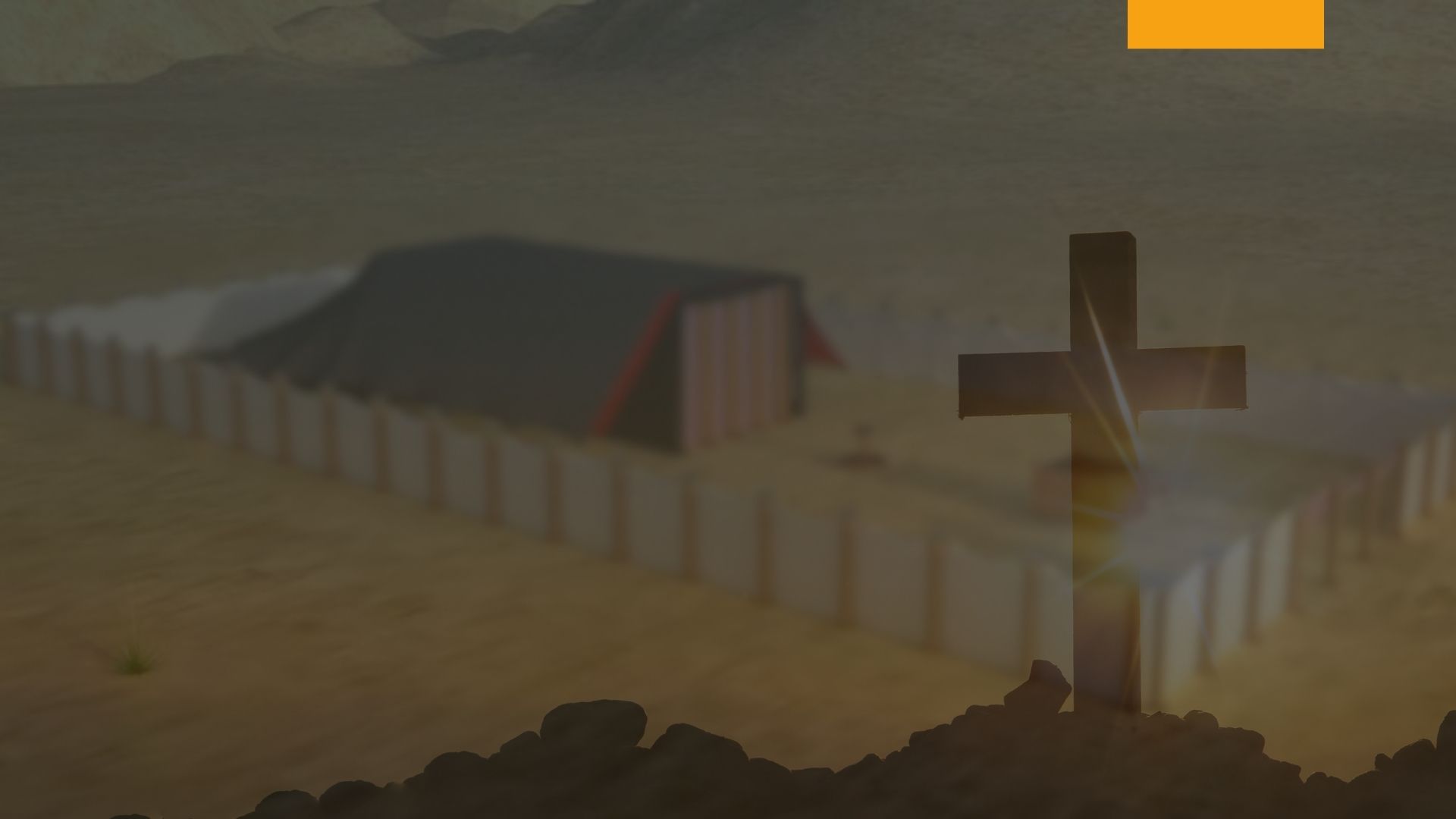 ¨No te vestirás con muchos vestidos al mismo tiempo¨
El Salvador nos enseñó la lección de que no podemos mezclar nuestros harapos inmundos de nuestra justicia propia con la justicia de Cristo. "Nadie le saca un pedazo a una ropa nueva para ponérselo a un vestido viejo, puesto que rasgará la ropa nueva y el remiendo de la nueva no se ajustará a la vieja" [Lucas 5:36].
El Israelita que conscientemente rechazase usar lana y lino juntos en sus ropas diarias, y que conseguía ver en eso una lección que Dios quería enseñarle, también se refrenaría en pecar. Todas sus ropas, hechas de un único tejido, lo estarían constantemente recordando del perfecto manto de la justicia de Cristo, dado al fiel.
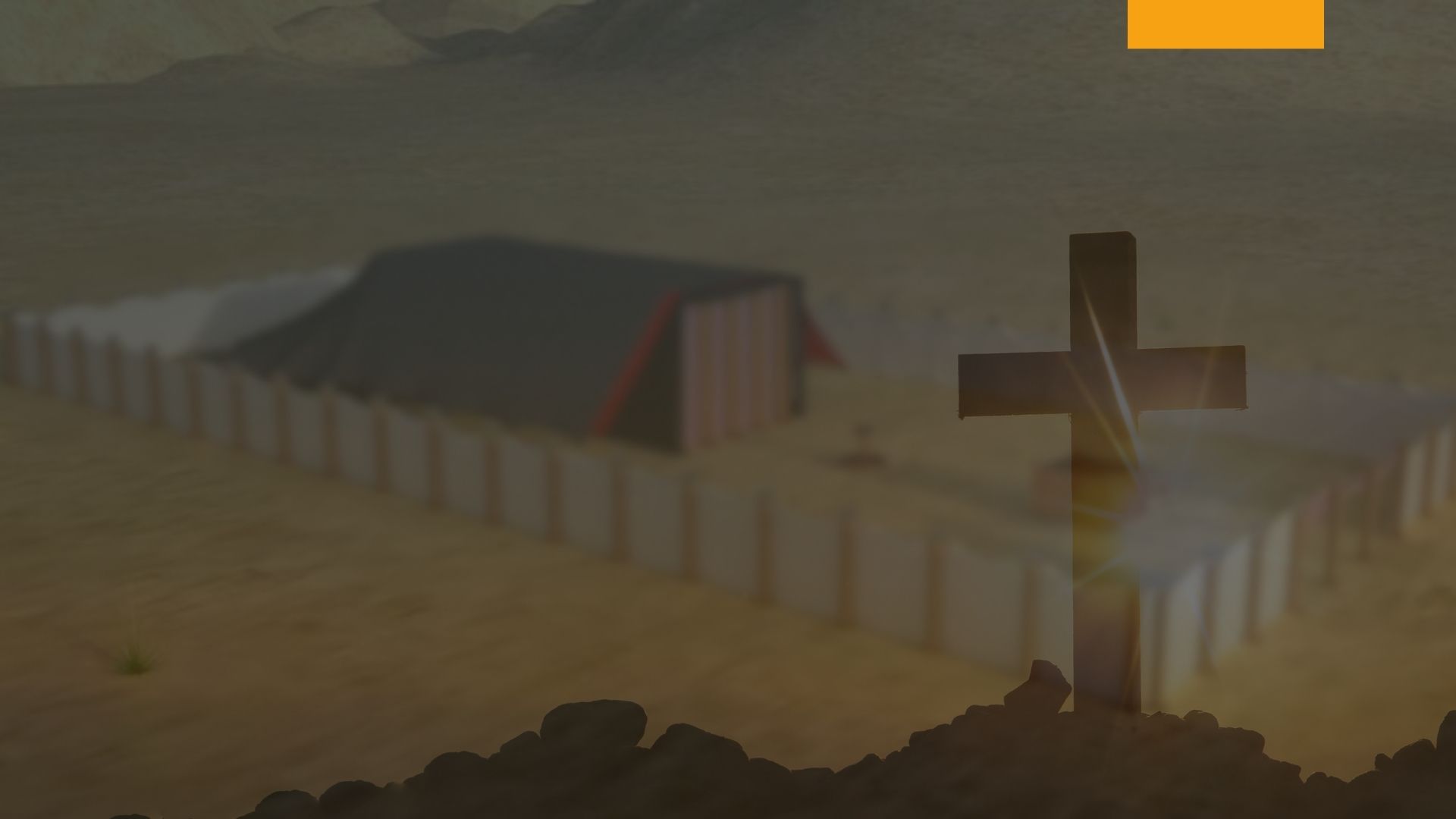 "No labrarás con un buey y un asno juntos"
Cuando el Israelita salía todas las mañanas a trabajar, otro mandamiento lo constreñía: "No labrarás con un buey y un asno juntos" [Deut. 22:10]. El buey era un animal limpio; el asno, o burro, era inmundo [Lev. 11:3-4]. Aun cuando ambos eran útiles, sin embargo, no tenían que ser enyugados juntos.
El Salvador predicó, no para que fuésemos sacados de este mundo, sino para que fuésemos guardados del mal, en este mundo [Juan 17:15]. Si bien podemos usar el mundo Así como los Israelitas usaban el asno inmundo, sin embargo, no debemos enyugarnos a nosotros mismos con nada malo de este mundo.
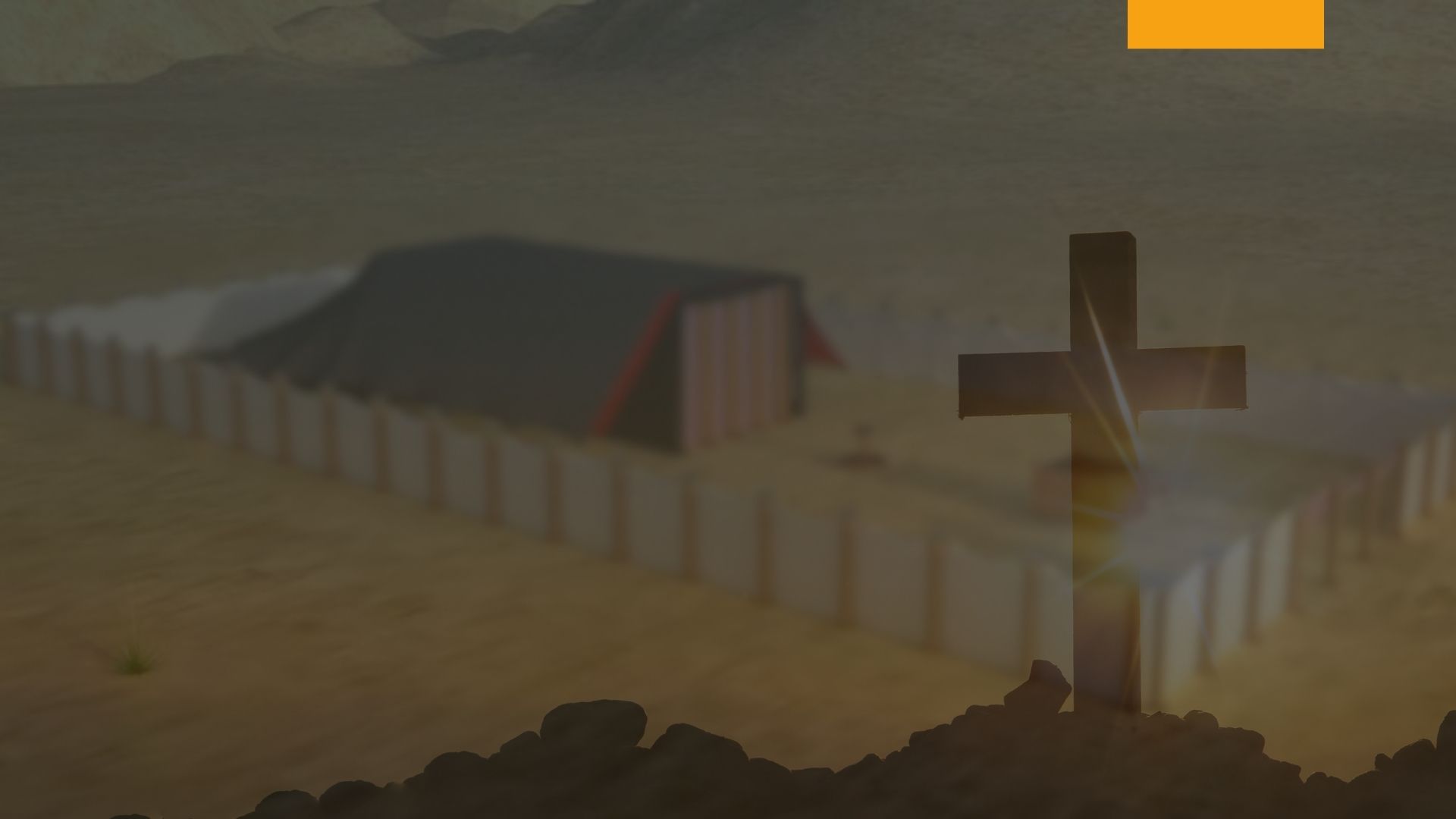 "No labrarás con un buey y un asno juntos"
"No os pongáis en yugo desigual con los incrédulos; porque qué sociedad puede haber entre la justicia y la iniquidad ? O qué comunión entre la luz y las tinieblas ? Qué armonía entre Cristo y el Maligno? O qué unión entre el creyente y el incrédulo ?" [2 Cor. 6:14-17].
Este mandamiento incluye la relación marital y cada relación de negocio. El hombre de negocios que no cree en Dios, a menudo usa métodos en la conducción de dicho negocio, que un cristiano no podría usar, sin comprometer seriamente su integridad cristiana.
El cristiano tiene que llevar el yugo de Cristo, y no puede meterse en negocios en los cuales Cristo no pueda ayudarlo a llevar las cargas y perplejidades que ellos implican. El Salvador le dice a todos, "Tomas Mi yugo y aprended de Mi; porque Yo soy manso y humilde de corazón: y hallaréis descanso para vuestras almas" [Mat. 11:29].
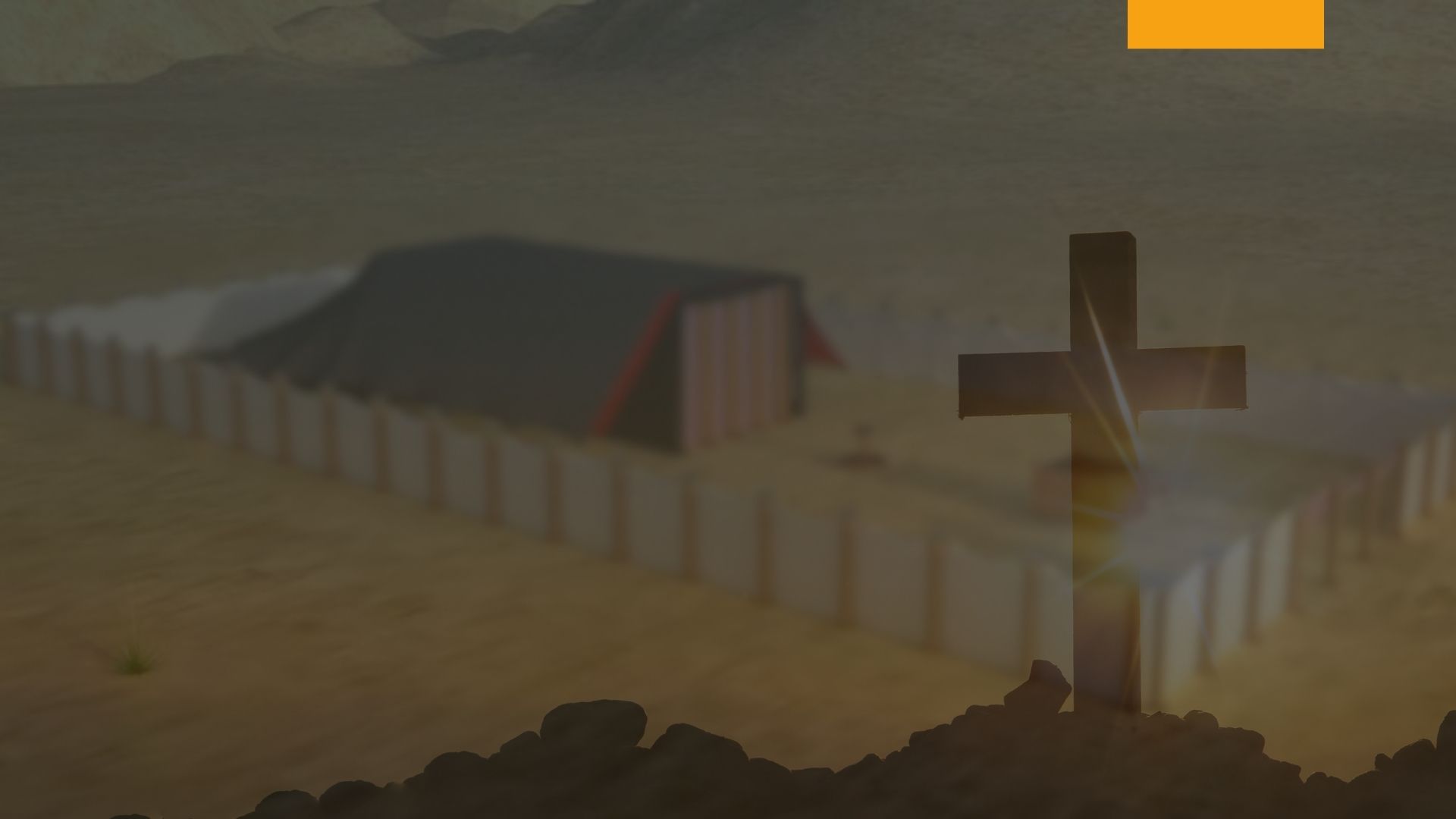 "No sembrarás tu viña con especies de semilla diferentes¨
Todos los preceptos del Antiguo Testamento están irradiados con la gloria del Hijo de Dios. Esto es especialmente verdadero en el mandamiento, "No sembrarás tu viña con especies de semilla diferentes, para que no degenere el fruto de la semilla que sembraste y la cosecha de la viña" [Deut. 22:9].
Horticultores conocen el valor de este mandamiento. Sembrando juntos trigo y avena arruina la avena y degenera al trigo. Esto, Así como las otras leyes Levíticas, se referían mucho más a la prosperidad material de los Israelitas. Esto les enseñaba que si permaneciesen fieles a Dios, no deberían asociarse con malas compañías. "No os engañéis: las malas conversaciones corrompen las buenas costumbres" [1 Cor. 15:33].
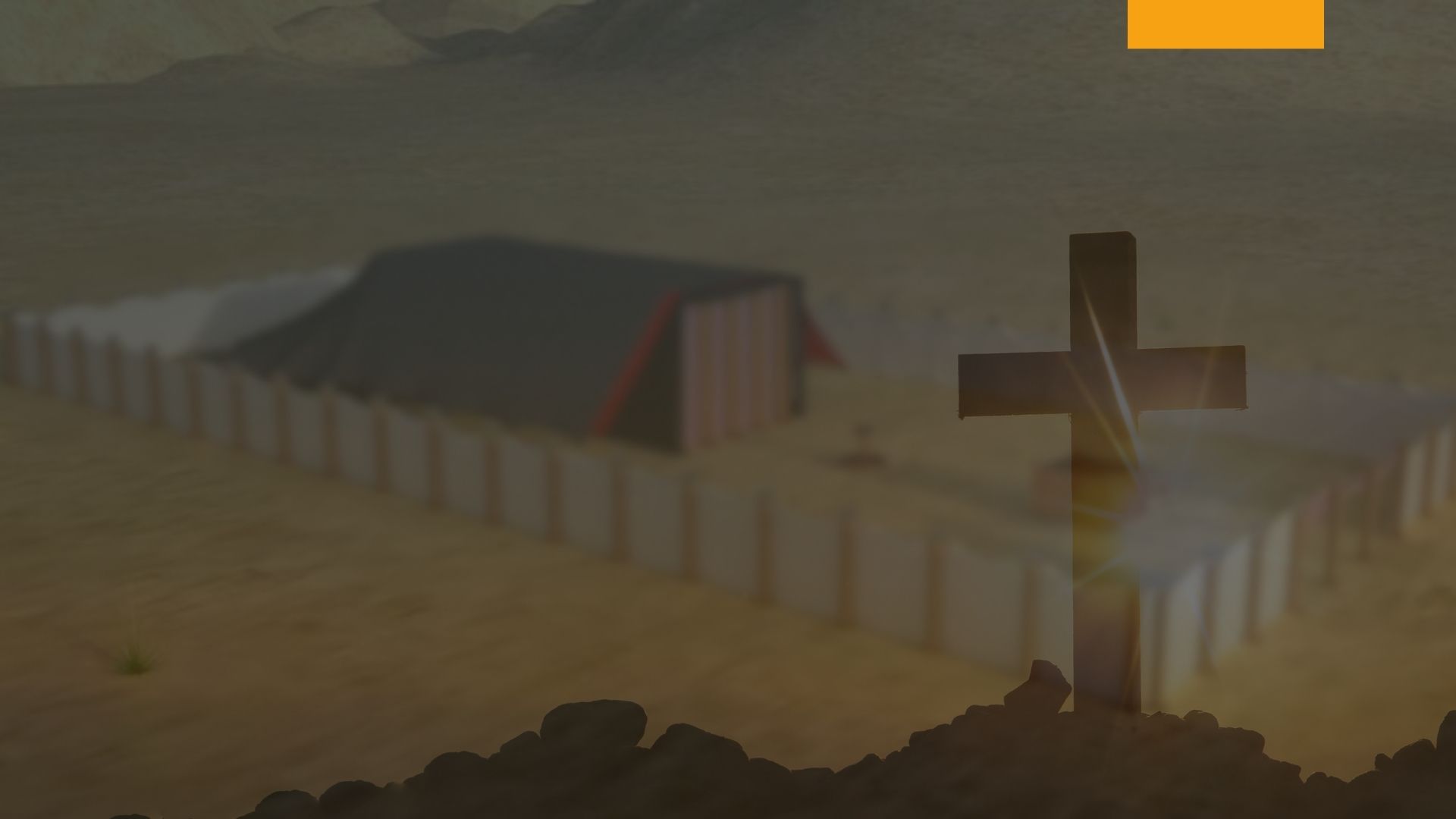 "No sembrarás tu viña con especies de semilla diferentes¨
La Versión Revisada del Nuevo Testamento dice, "Las malas compañías ciertamente corromperán las buenas costumbres". El Testamento del Siglo Veinte lo coloca en una forma más fuerte aun, mostrando que la contaminación con la asociación maligna afecta mucho más que las costumbres externas. Ella dice, "No os engañéis; el buen carácter es destruido por la mala compañía".
El Nuevo Testamento Siríaco nos da una luz adicional en lo que está incluido en el término "mala compañía" o "mala comunicación", al colocar el versículo Así: "No os engañéis. Historias malas corrompen una mente bien dispuesta". No hay ninguna diferencia en cómo se reciben, si vía oral, o a través de la TV, o en las columnas del diario, la verdad permanece siempre la misma, la mente bien dispuesta siempre será corrompida por ellas.
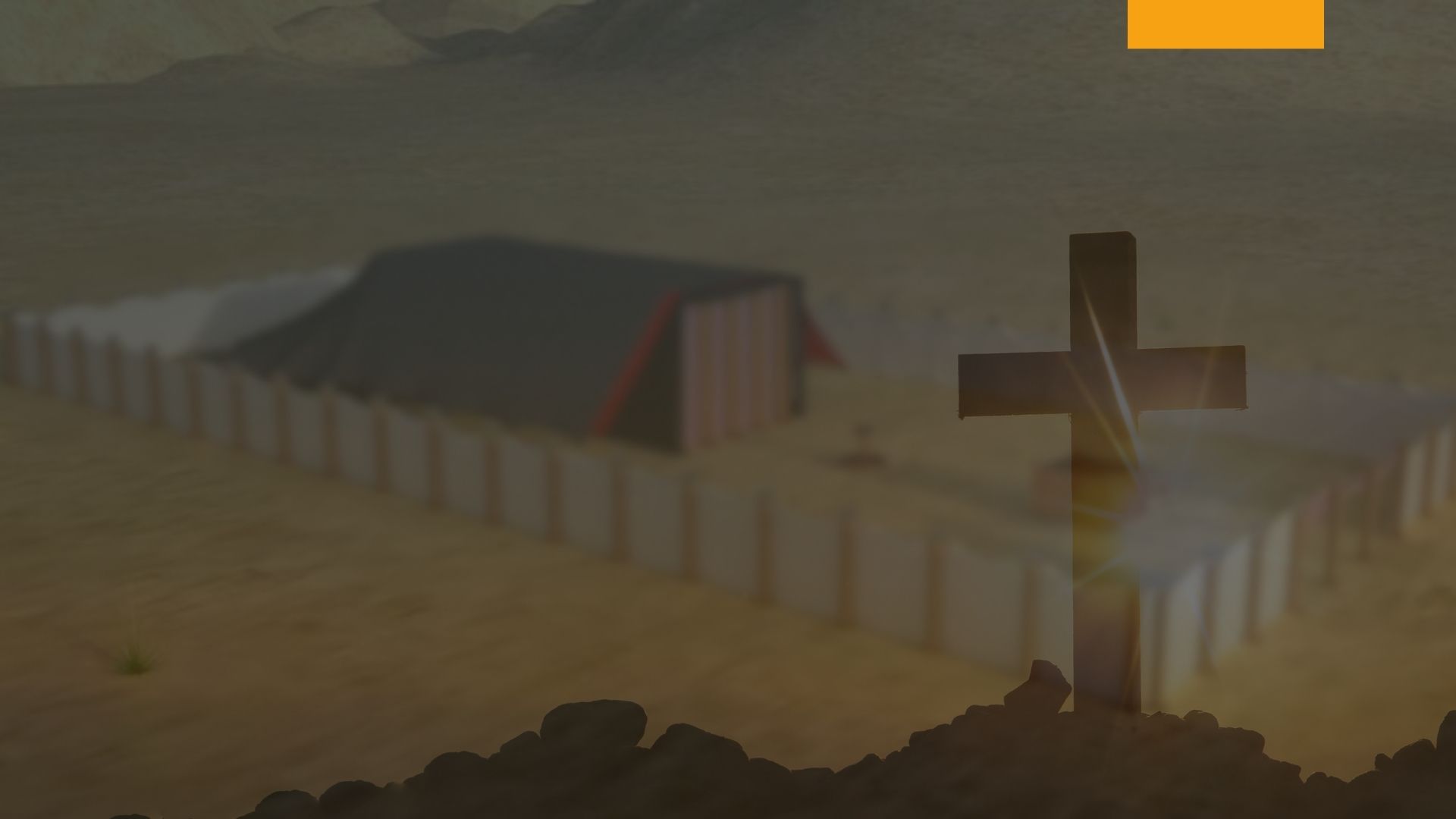 "No sembrarás tu viña con especies de semilla diferentes¨
Tan ciertamente como el trigo, el cual nos provee nuestro pan de cada Día, se hecha a perder al ser mezclado con otras semillas en el campo; de manera que la mente más bien dispuesta a recibir las enseñanzas espirituales, tiene que mantenerse alejada de las malas personas, porque "su lenguaje corroe como cáncer" [2 Tim. 2:17]. "No pecó en esto Salomón, rey de Israel ? Todavía entre muchas razones no había rey semejante a él, y era amado por su Dios, y Dios lo constituyó rey sobre todo Israel. No obstante las mujeres extranjeras lo hicieron caer en pecado" [Neh. 13:23-26].
"A través del contemplar somos modificados", es una ley de nuestro cuerpo. Si miramos de cara abierta al Señor, seremos transformados a Su imagen [2 Cor. 3:18]. Si dejamos que nuestras mentes se alimenten con cosas malignas, seremos transformados de acuerdo con ellas. Así como David, necesitamos orar, "Desvía mis ojos para que no vean la vanidad y vivifícame en Tu camino" [Salmo 119:37].
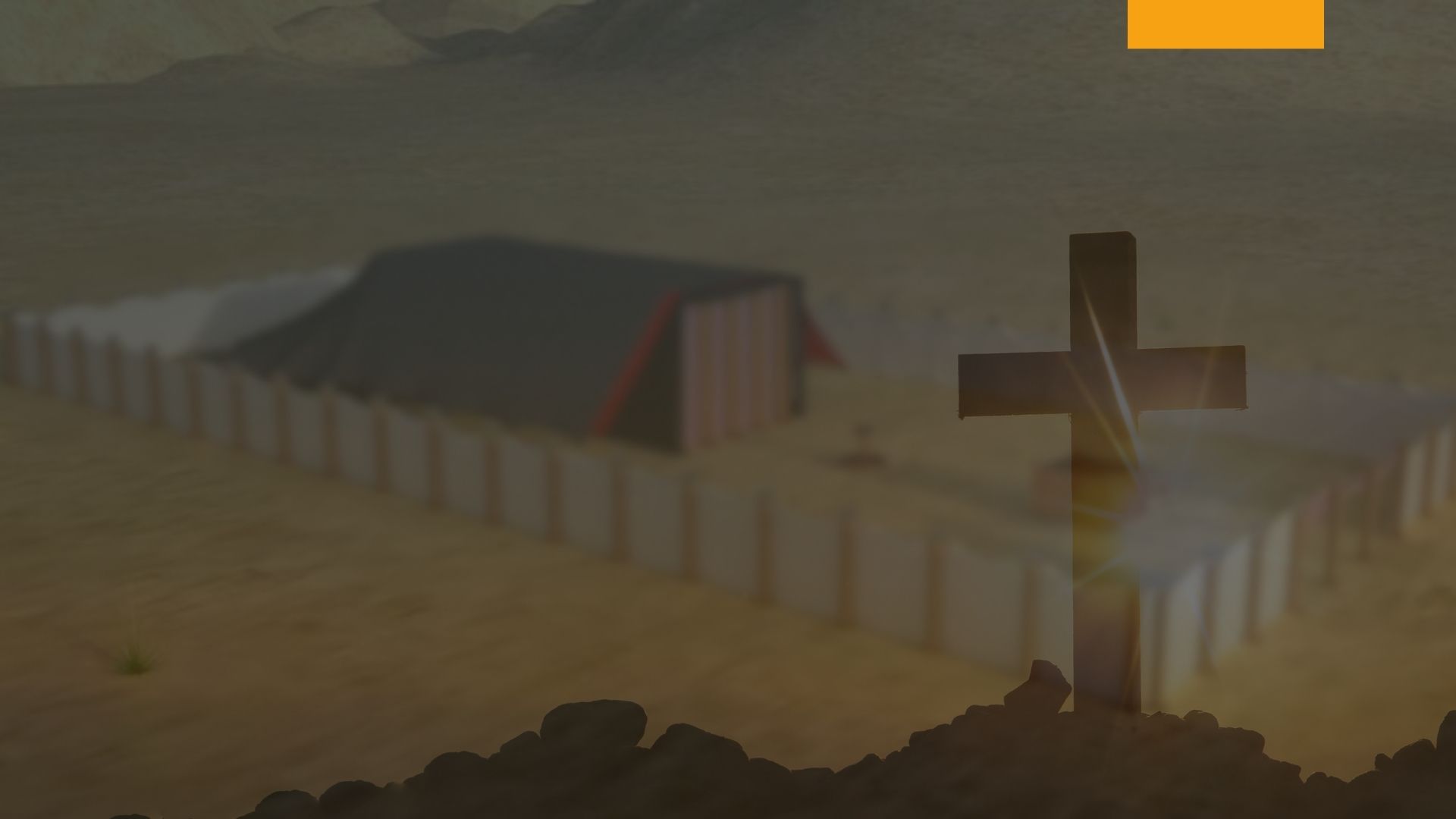 "cuando edifiques una casa nueva, le harás en la terraza una protección¨
Para aquel que estaba construyendo una casa, era dado el siguiente mandamiento, "cuando edifiques una casa nueva, le harás en la terraza una protección, para que en ella no pongas culpa de sangre, si alguien de alguna manera viniera caer en ella" [Deut. 22:8]. Las casas en Palestina normalmente tienen techos planos, y sobre ellos las personas pueden andar para disfrutar el aire fresco, conversar, dormir, etc. La necesidad de una protección es evidente.
Pero hay una gran lección espiritual en este mandamiento. Cada hombre edifica su propio carácter. Pablo dice, "vosotros sois edificios de Dios" y cada edificio será probado por el Señor [1 Cor. 3:9-17].
Es posible construir un carácter que pase el test del juicio, y que en este mundo permanezca como un farol en las tinieblas morales del pecado, guiando a otros al puerto seguro del descanso. Del otro lado, la casa que no tiene ninguna protección, puede ser la ruina de muchas almas. En la construcción de nuestro carácter necesitamos dar pasos firmes en el camino, "para que no se extravíe el que es manco, sino que sea salvado" [Heb. 12:13].
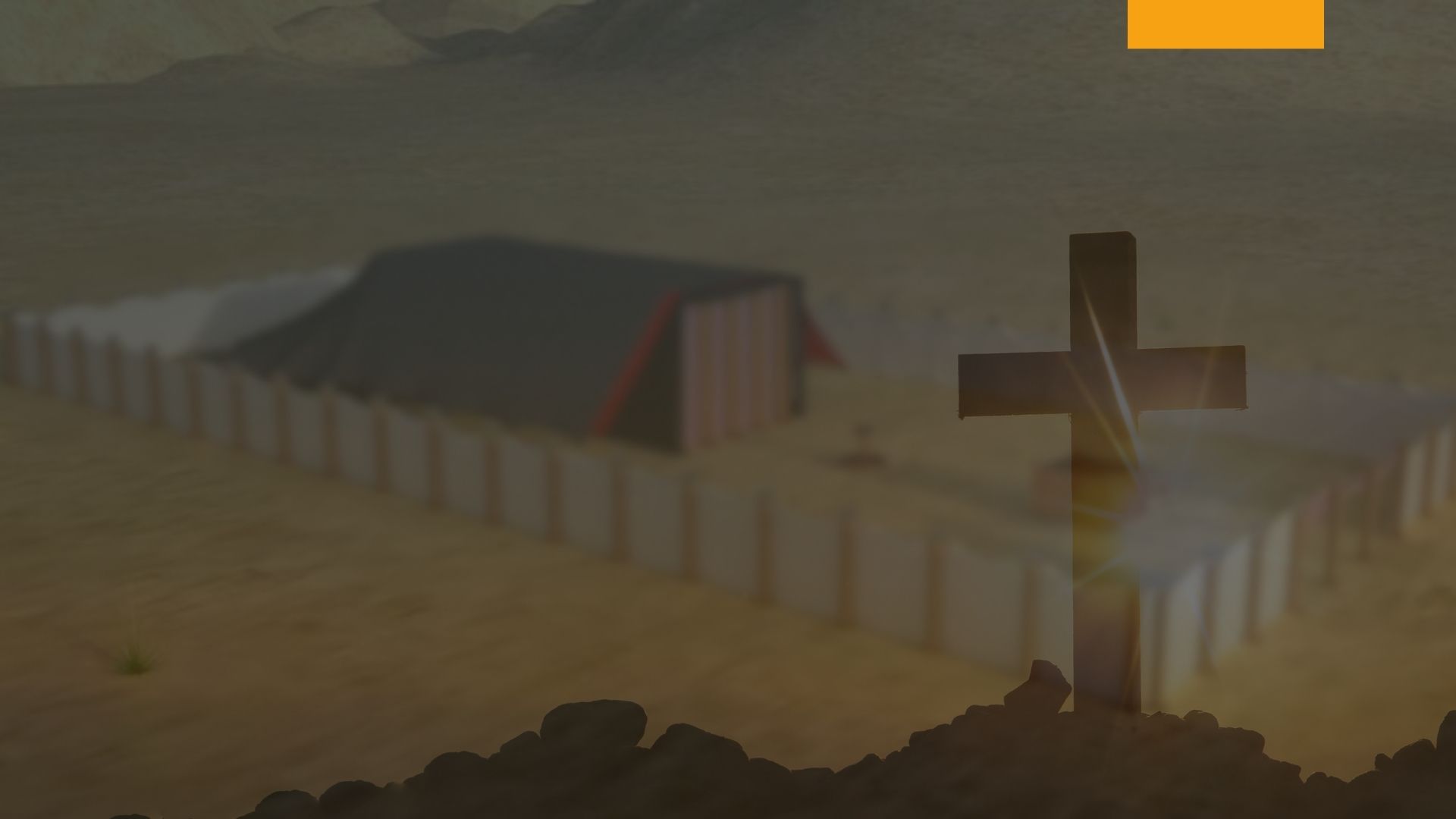 ¨No atarás la boca al buey cuando pisa el grano"
Se dice que la rígida apariencia de una estatua de mármol puede cambiar su expresión, pudiendo llegar a sonreír, cuando manos hábiles mueven una luz delante de ella; de la misma manera el simple mandamiento, "No atarás la boca al buey cuando pisa el grano" [Deut. 25:4], cuando es mirado bajo la luz del Nuevo Testamento, contiene lecciones espirituales para la iglesia cristiana.
Al escribir sobre el soporte del obrero cristiano, Pablo dice, "Porque está escrito en la ley de Moisés: No atarás la boca al buey que pisa el grano. Acaso es de bueyes que Dios se preocupa ? O es seguramente por nosotros que El se preocupa ? Ciertamente es por nosotros que está escrito" [1 Cor. 9:9-10].
Entonces él procedió a explicar que si recibimos ayuda espiritual de los obreros cristianos, estamos por su vez en la obligación de darles de nuestras cosas "carnales" o temporales. No tenemos ningún derecho en disfrutar la ayuda espiritual obtenida de un obrero cristiano, sin darle una ayuda financiera para que él sea capaz de soportar el trabajo, que lo que los antiguos Israelitas tenían de amarrar la boca del buey que estaba pacientemente juntando sus granos.
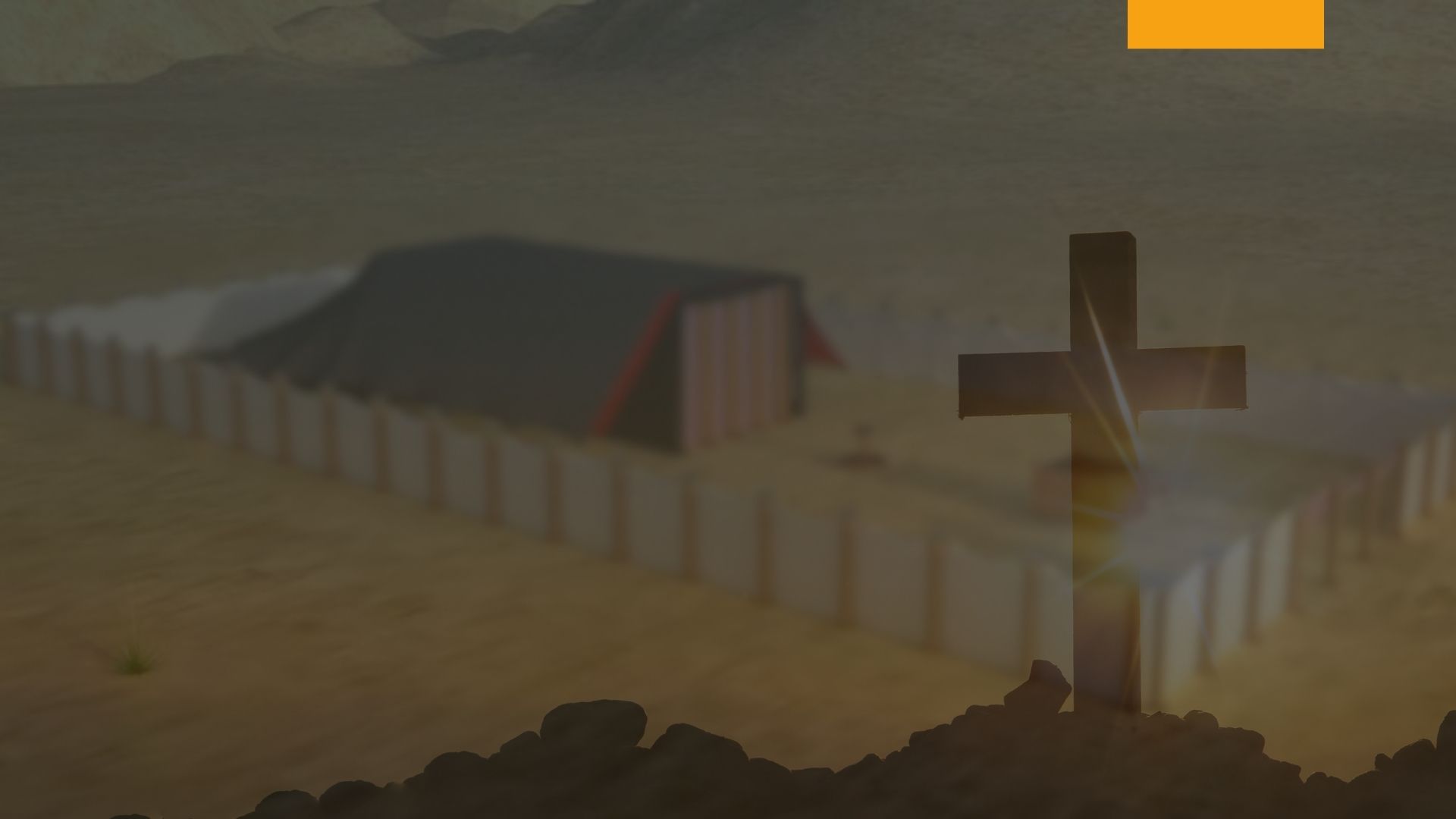 ¨No atarás la boca al buey cuando pisa el grano"
Pablo encierra su argumentación mostrándonos que el mismo sistema de diezmos dado por Dios para sostener Su obra antiguamente, aun está activo en la iglesia cristiana. "No sabéis vosotros que los que prestan servicios sagrados, se alimentan del propio templo; y quien sirve al altar, del altar saca su sustento ? Así ordenó también el Señor a los que predican el evangelio, que vivan del evangelio" [1 Cor. 9:13-14].
"No ates la boca del buey que pisa el grano " contiene una lección para los obreros cristianos y para aquellos para los cuales ellos laboran. La atadura no se pone en la boca del buey "cuando está pisando el grano", sino cuando éste está sin hacer nada y no está pisando ningún tipo de grano, de manera que sería entonces correcto amarrarle la boca. El mandamiento es extremamente rico, y requiere del obrero cristiano un servicio fiel; al mismo tiempo recae sobre otros la obligación de soportar fielmente los obreros evangélicos.
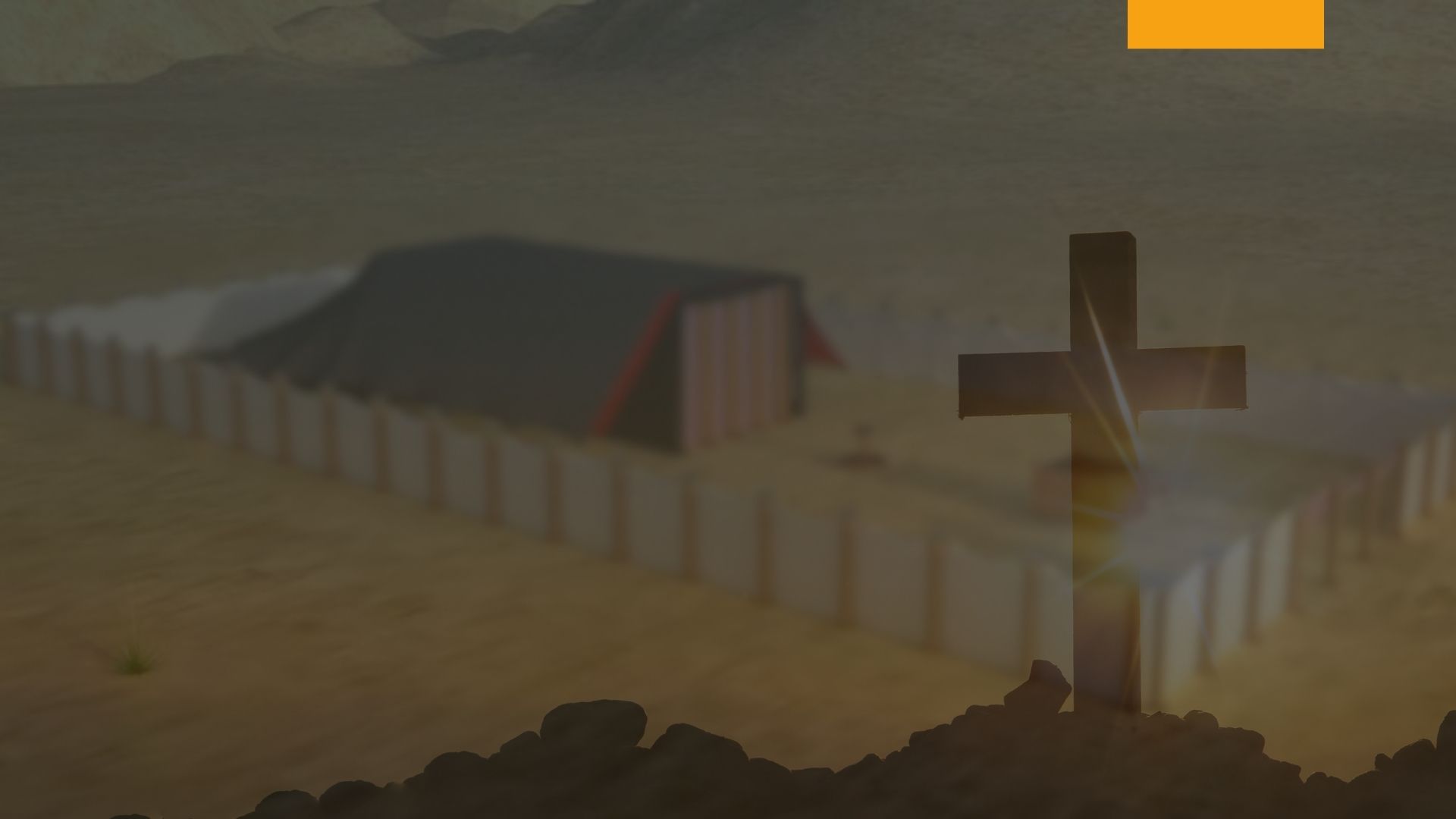 Diversas Leyes y Ceremonias Levíticas
Durante los 40 años que vagaron en el desierto, los hijos de Israel pasaron por varias experiencias. Al igual que la humanidad de nuestros días, fallaron en ser agradecidos por los amorosos cuidados de Dios. No vieron que Dios los había protegido de los reptiles venenosos que habían infectado su caminar. Dios retiró su amoroso cariño, y permitió que serpientes venenosas aparecieran en el campamento, "y mordieron al pueblo, y muchos Israelitas murieron" [Num. 21:5-6].
El pueblo confesó que habían pecado y que habían hablado contra Dios, y le pidieron a Moisés que intercediera por ellos. Dios le dijo a Moisés que hiciera una serpiente de bronce y que la pusiera sobre un poste, y todo aquel que la mirara viviría.
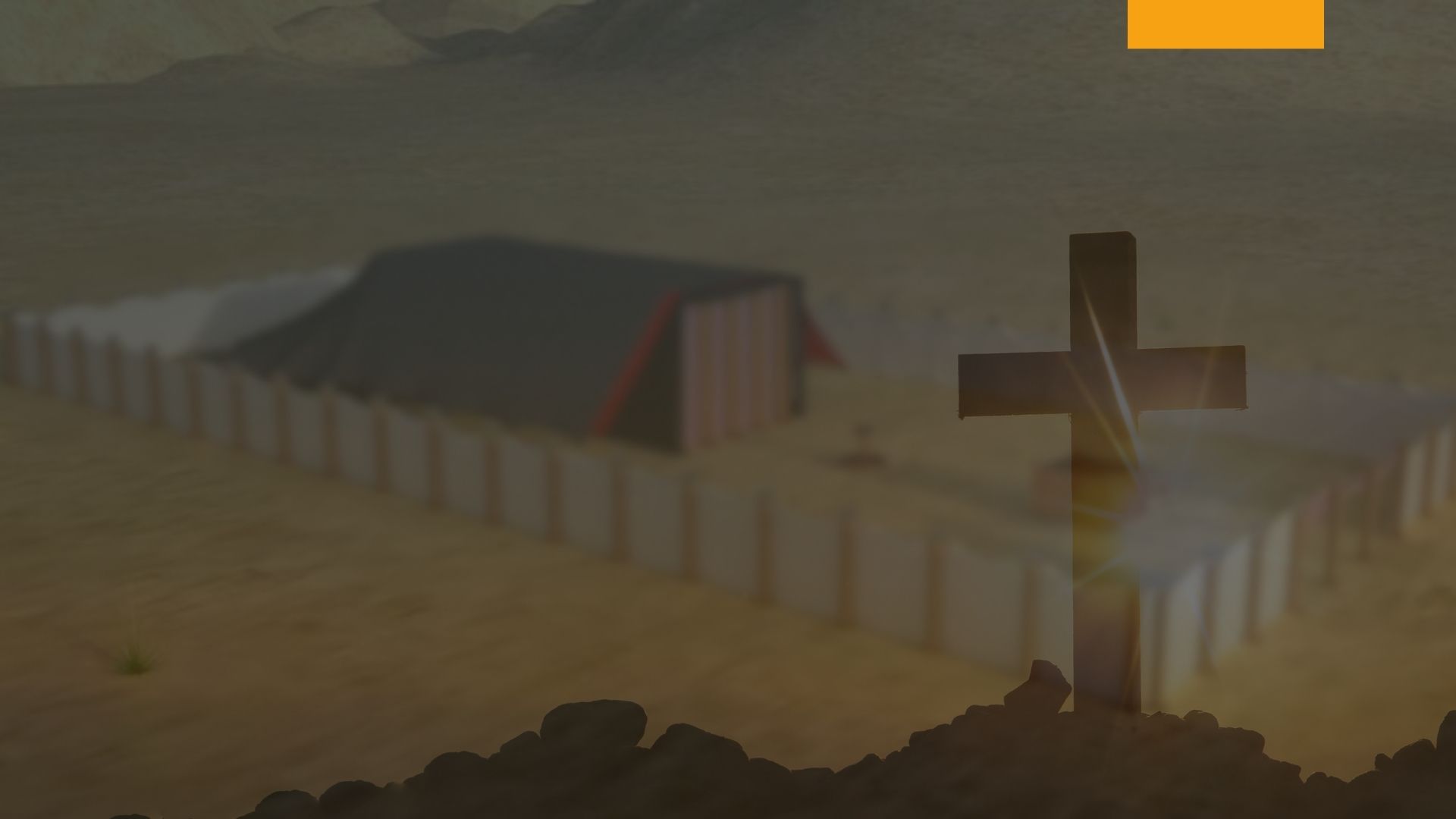 Diversas Leyes y Ceremonias Levíticas
La esperanza nació en muchos corazones, a medida que levantaban las cabezas de sus seres queridos y les dirigían su mirada hacia la serpiente. Tan luego como la mirada de aquellos que habían sido mordidos, caía sobre ella, les volvía la vida y la salud inmediatamente.
 El remedio no era simple, solo "mirar", como algunos se burlaron, sino que al rehusarse a mirar, estaban rehusando la vida. La introducción de las maravillosas palabras de Juan 3.16 son, "Así como Moisés levantó la serpiente en el desierto, Así tiene que ser levantado el Hijo del hombre: aquel que crea en El no morirá, sino que tendrá la vida eterna" [Juan 3:14-15].
Así como la serpiente fue levantada en el palo, Así Jesús Cristo fue levantado en la cruz. Así como los Israelitas tenían que mirar a la serpiente de bronce, Así los pecadores tenemos que mirar a Cristo para ser salvos.
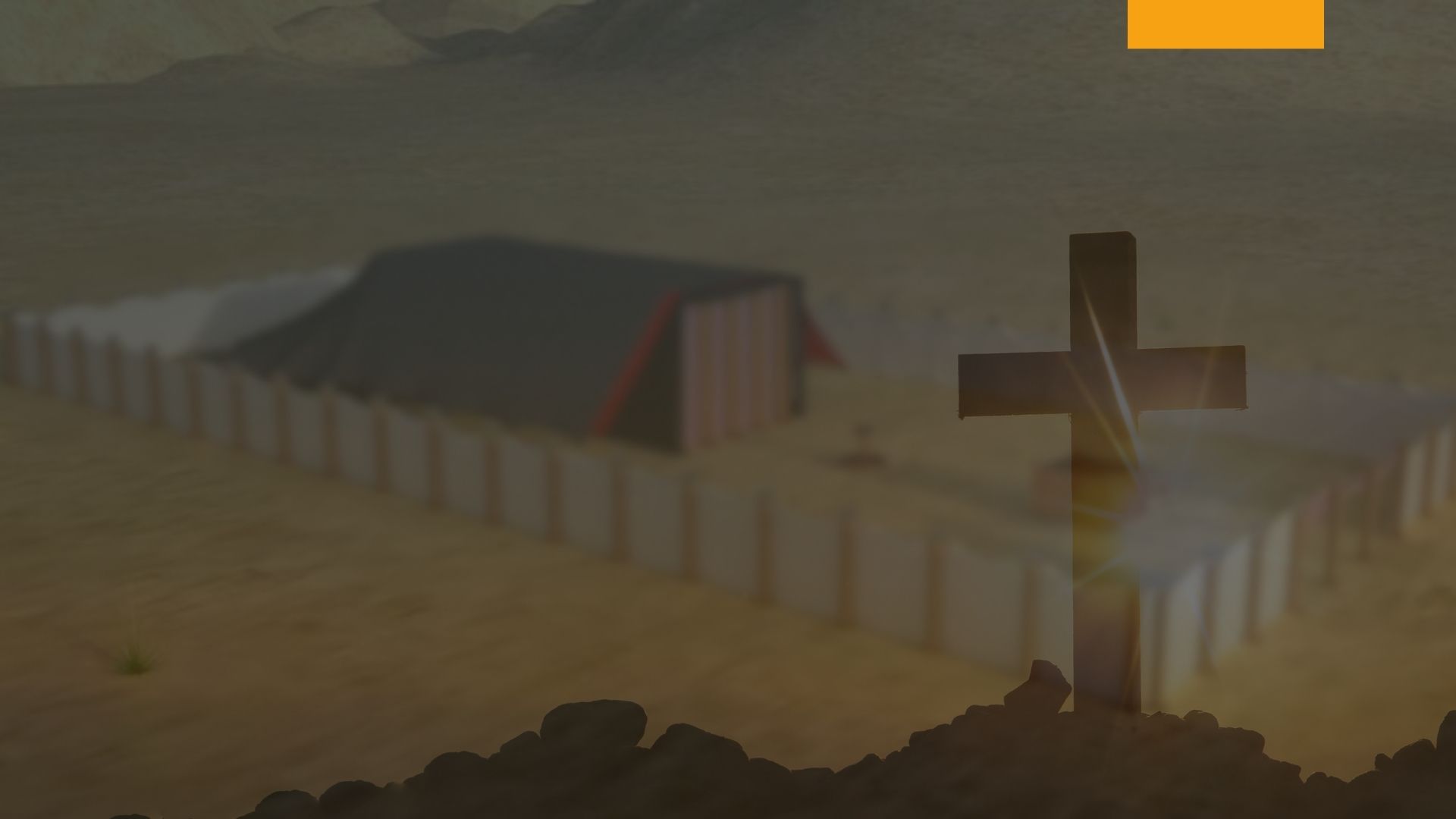 Diversas Leyes y Ceremonias Levíticas
Como Dios no proveyó ningún otro remedio a no ser este mirar al herido Israelita, Así El tampoco proveyó ningún otro camino de salvación a no ser la fe en la sangre de Su Hijo. Así como aquel que miraba a la serpiente de bronce era curado y vivía; Así, aquel que cree en el Señor Jesús Cristo no morirá, sino que tendrá la vida eterna.
Los efectos fatales del pecado pueden ser removidos únicamente mediante los medios que Dios ha provisto para eso. La antigua serpiente, que es el diablo, está hiriendo hombres y mujeres en todas partes a través de su mordida mortal; pero Cristo ha derramado Su sangre en la cruz del Calvario, y todo aquel que mire a Cristo, creyendo que Su sangre lo limpiará de todo pecado, será libre de todas las mordidas de la serpiente [Juan 3:14-15].
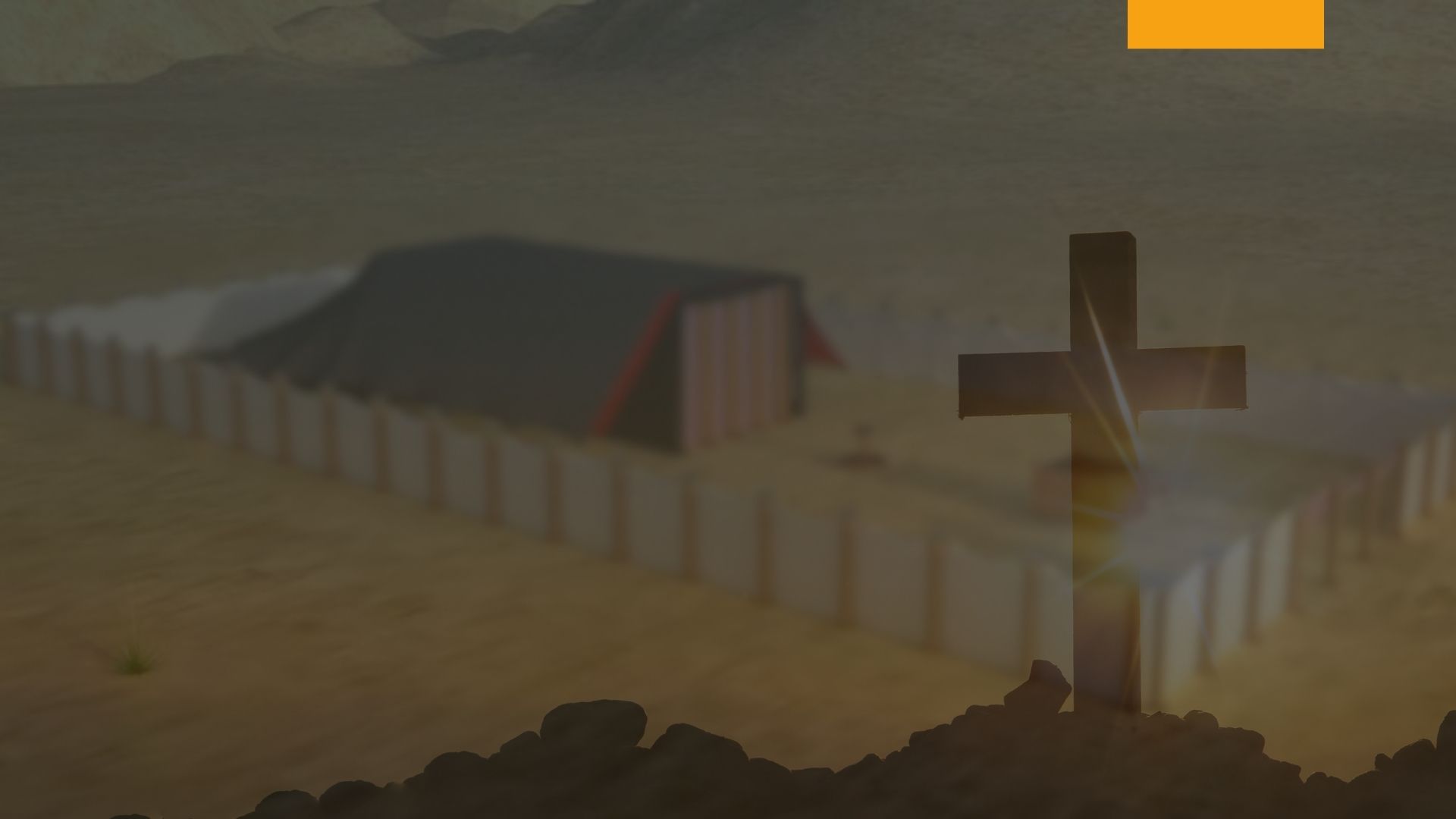 "ya sea vaca o sea oveja, no inmolarás a ella y a su hijo, ambos en el mismo Día"
Del mandamiento, "ya sea vaca o sea oveja, no inmolarás a ella y a su hijo, ambos en el mismo Día" [1 Juan 1:7,9]. Andrew A. Bonar hizo el siguiente comentario: "Algunos opinan que esto fue dado simplemente para evitar la crueldad. No hay duda que tenía este efecto. Pero permanece escondida una razón típica, y que es muy preciosa. El Padre iba a dar a Su Hijo; y el Hijo iba a ser, como lo fue, separado de los cuidados del Padre a través de manos de hombres inicuos. Cómo podría ser esto representado si la oveja y su cría fuesen ambas ofrecidas al mismo tiempo ? Esta parte de la verdad nunca deberá ser oscurecida, que "Dios amó al mundo de tal manera, que dio a Su Hijo". Y los balidos del querido cordero en los oídos del pastor, a medida que iba siendo separado del rebaño, llenando el aire con tristeza, representaban los balidos del "Cordero llevado al matadero", que baló tan tristemente, 'Elí! Elí! lama sabactani' ... Podemos ver un cuadro en cada casa de Israel relacionado con esa gran verdad, "Dios no escatimó Su propio Hijo, sino que Lo entregó por todos nosotros" [Rom. 8:32].
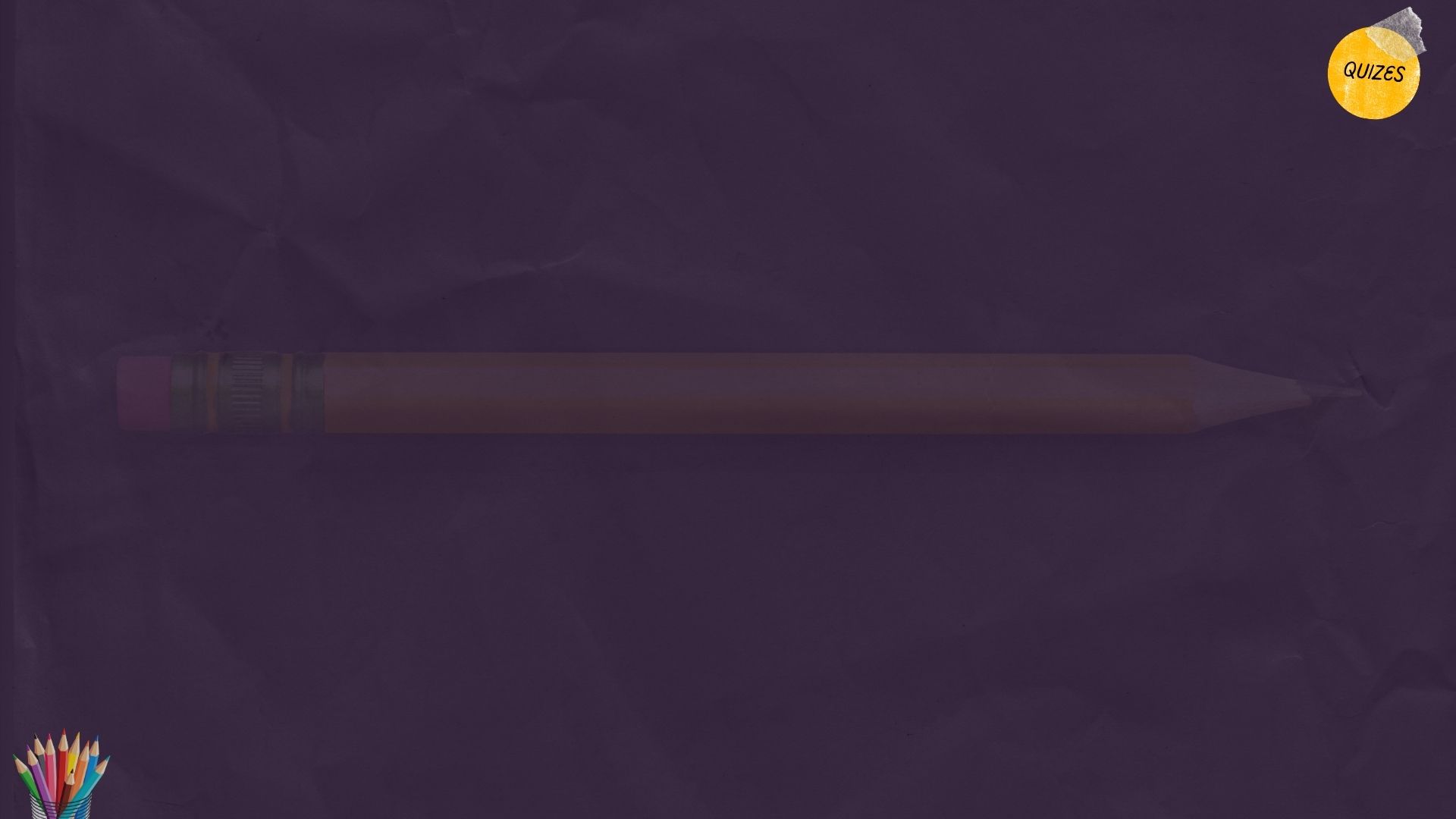 A. "cuando edifiques una casa nueva, le harás en la terraza una protección¨
No podemos servir a Dios en nuestra vida hogareña y en la iglesia, y servir a mamón en nuestra vida comercial o de trabajo.
B. ¨No te vestirás con muchos vestidos al mismo tiempo¨
Este mandamiento incluye la relación marital y cada relación de negocio
"Las malas compañías ciertamente corromperán las buenas costumbres".
C. ¨No atarás la boca al buey cuando pisa el grano"
Cada hombre edifica su propio carácter. Pablo dice, "vosotros sois edificios de Dios" y cada edificio será probado por el Señor [1 Cor. 3:9-17].
D. "No labrarás con un buey y un asno juntos"
El mandamiento requiere del obrero cristiano un servicio fiel; al mismo tiempo recae sobre otros la obligación de soportar fielmente los obreros evangélicos.
E. Moisés levantó la serpiente en el desierto, y todo aquel que mire hacia ella, vivirá.
F. "No sembrarás tu viña con especies de semilla diferentes¨
"Así debe ser levantado el Hijo del hombre; de manera que todo aquel que cree en El no perezca, sino que tenga la vida eterna".
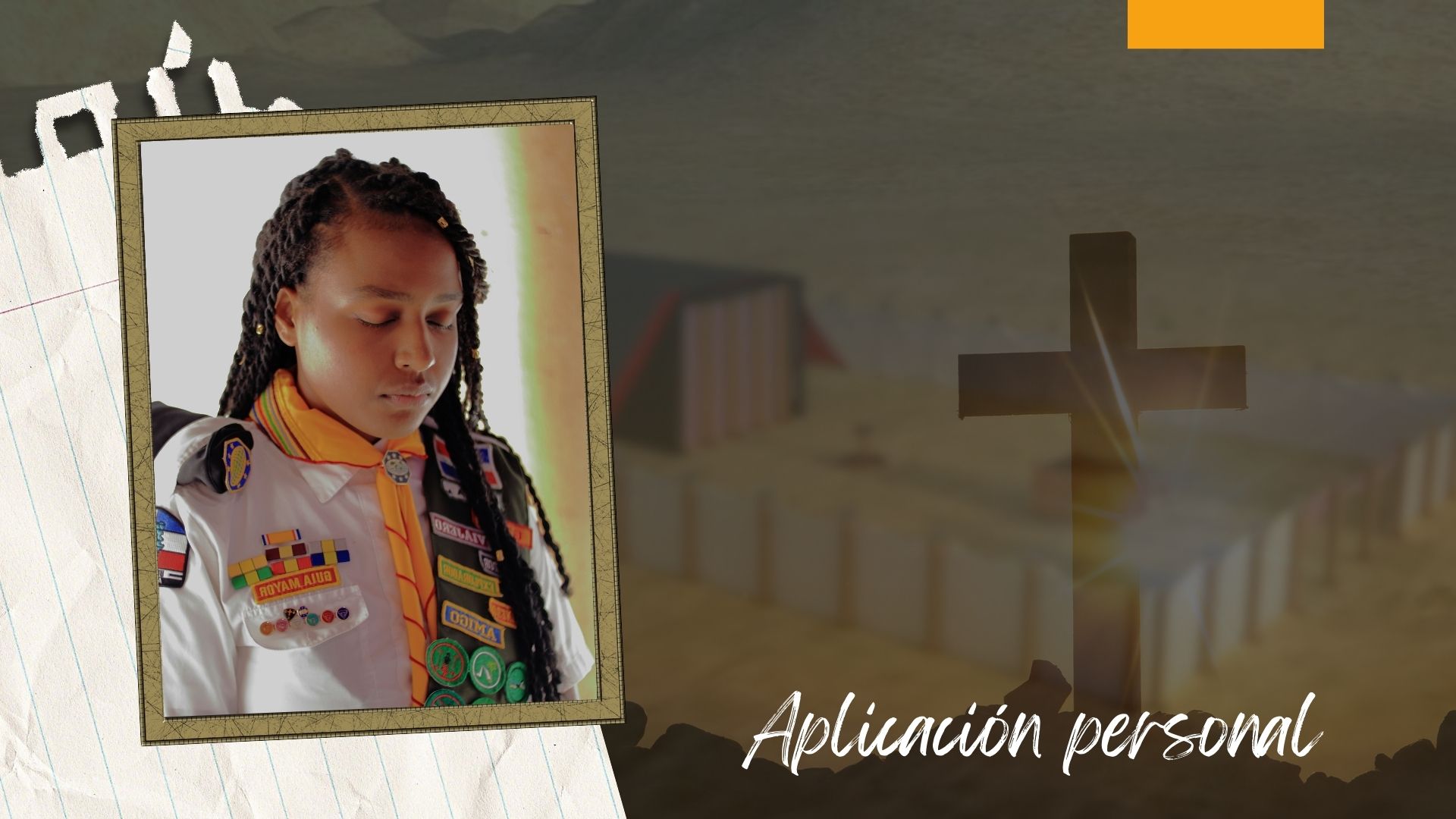 ¿Quieres ser vestido por la justicia de Cristo, amistarte con otros discípulos mientras el Espíritu Santo renueva tu carácter atrayendo tu mirada cada día a la Cruz de Jesús?